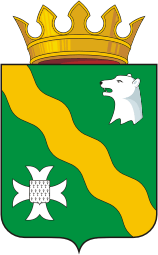 О реализации мероприятий подпрограммы 1 «Профилактика социально - значимых заболеваний в Нытвенском муниципальном районе» в рамках муниципальной программы «Создание условий для оказания медицинской помощи населению и профилактика социально - значимых заболеваний на территории Нытвенского муниципального района» в 2019 году
Докладчик: заместитель главы администрации Нытвенского городского округапо социальным вопросам М.А. Косожихина
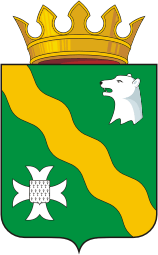 ФИНАНСИРОВАНИЕ МЕРОПРИЯТИЙ направленных на профилактику социально-значимых заболеваний
2018 год
81 400 рублей
(уточненный–117985,94 рубля)
2019 год
85 500 – утвержденный
(уточненный - 71 500 рублей)
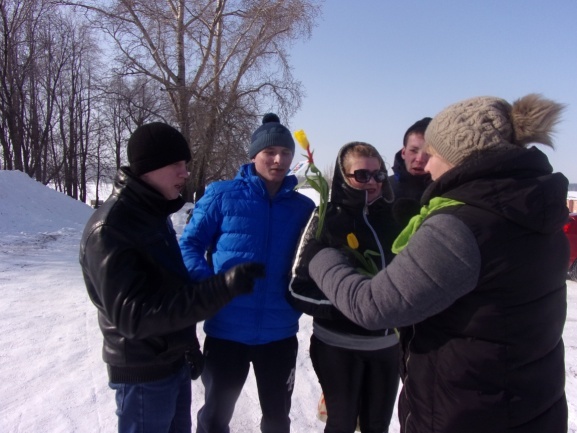 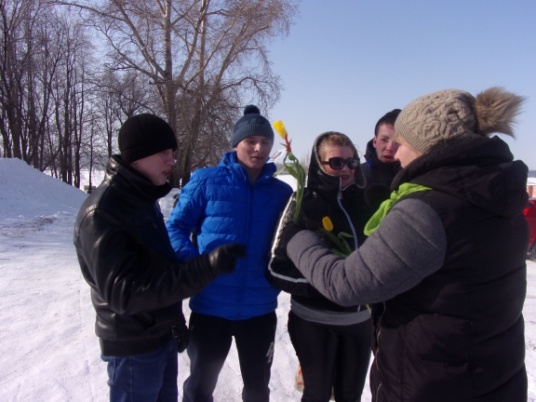 Районный бюджет - 6300,0 рублей
Профилактика ЗППП
Акция на базе КГАПОУ «Нытвенский многопрофильный техникум» (охват 60 девочек и 60 мальчиков)
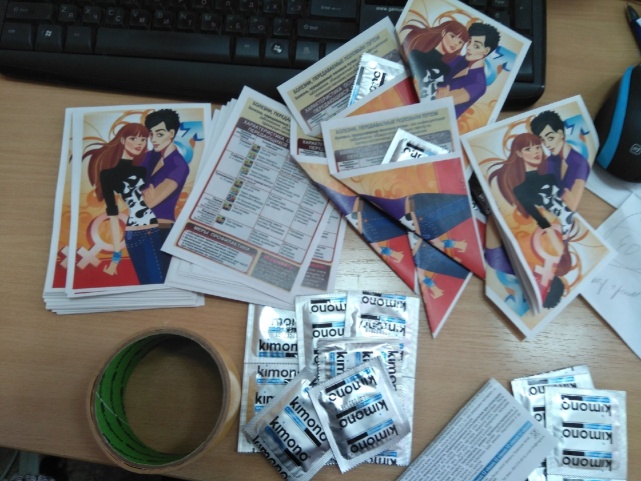 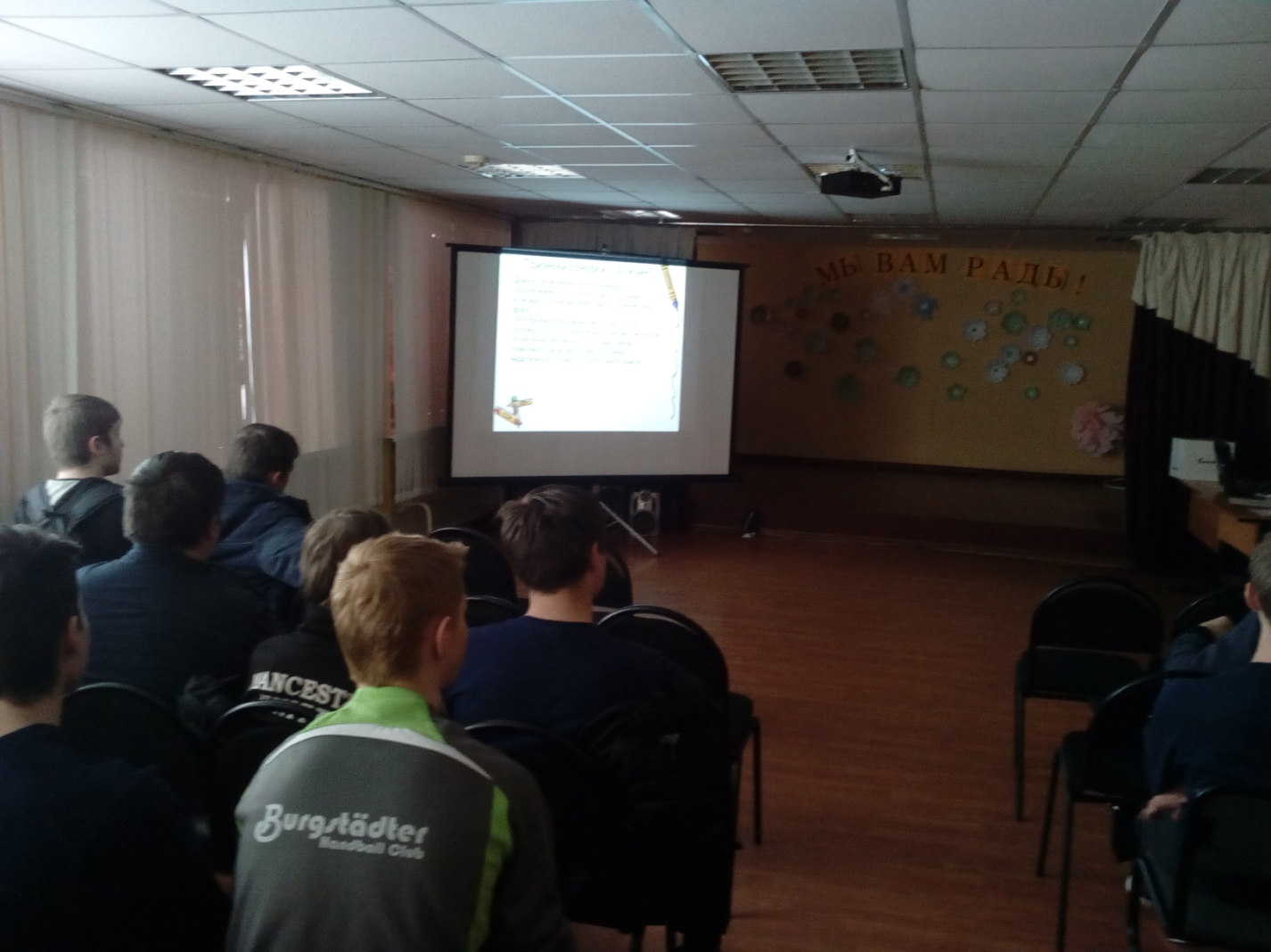 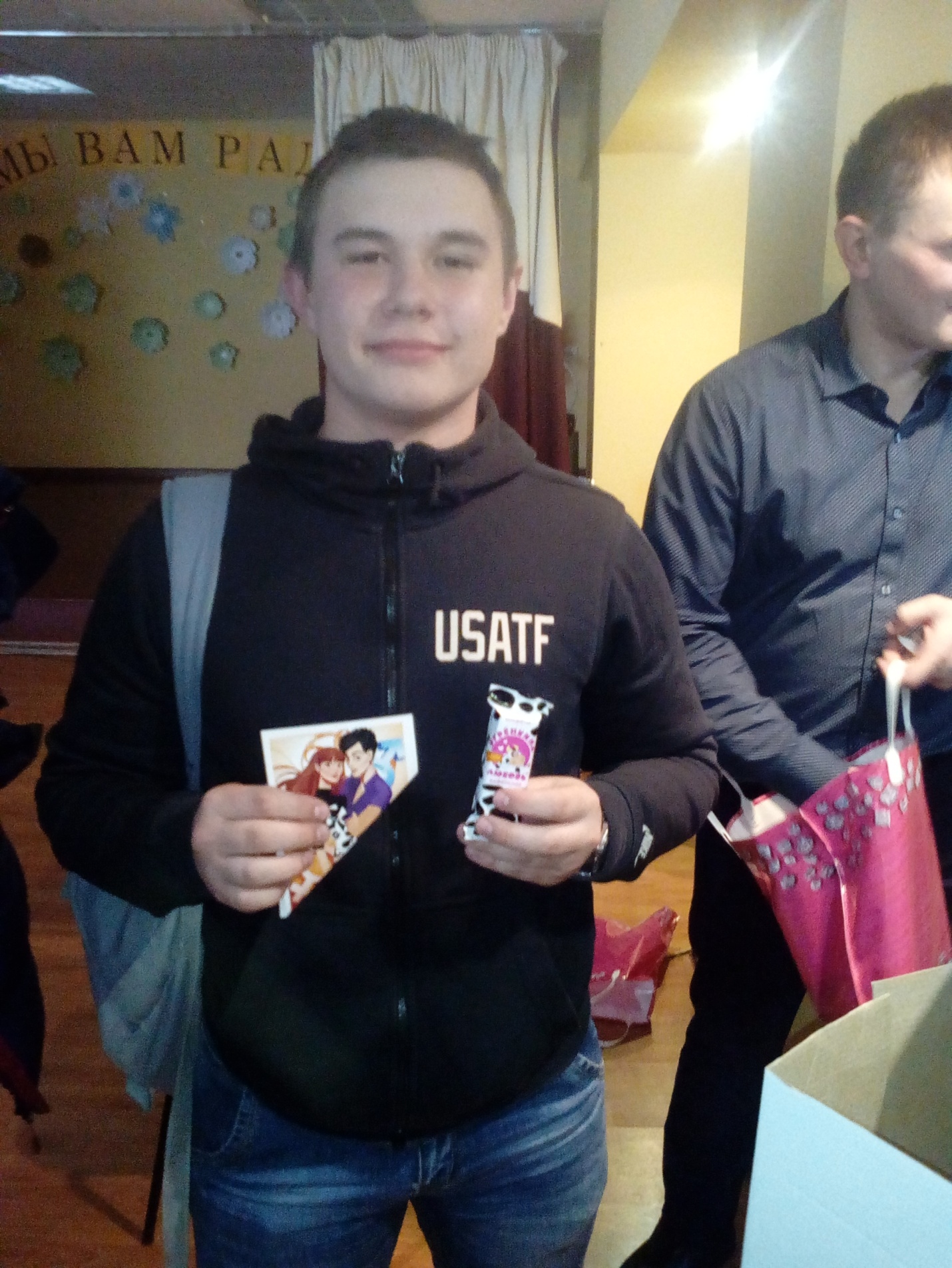 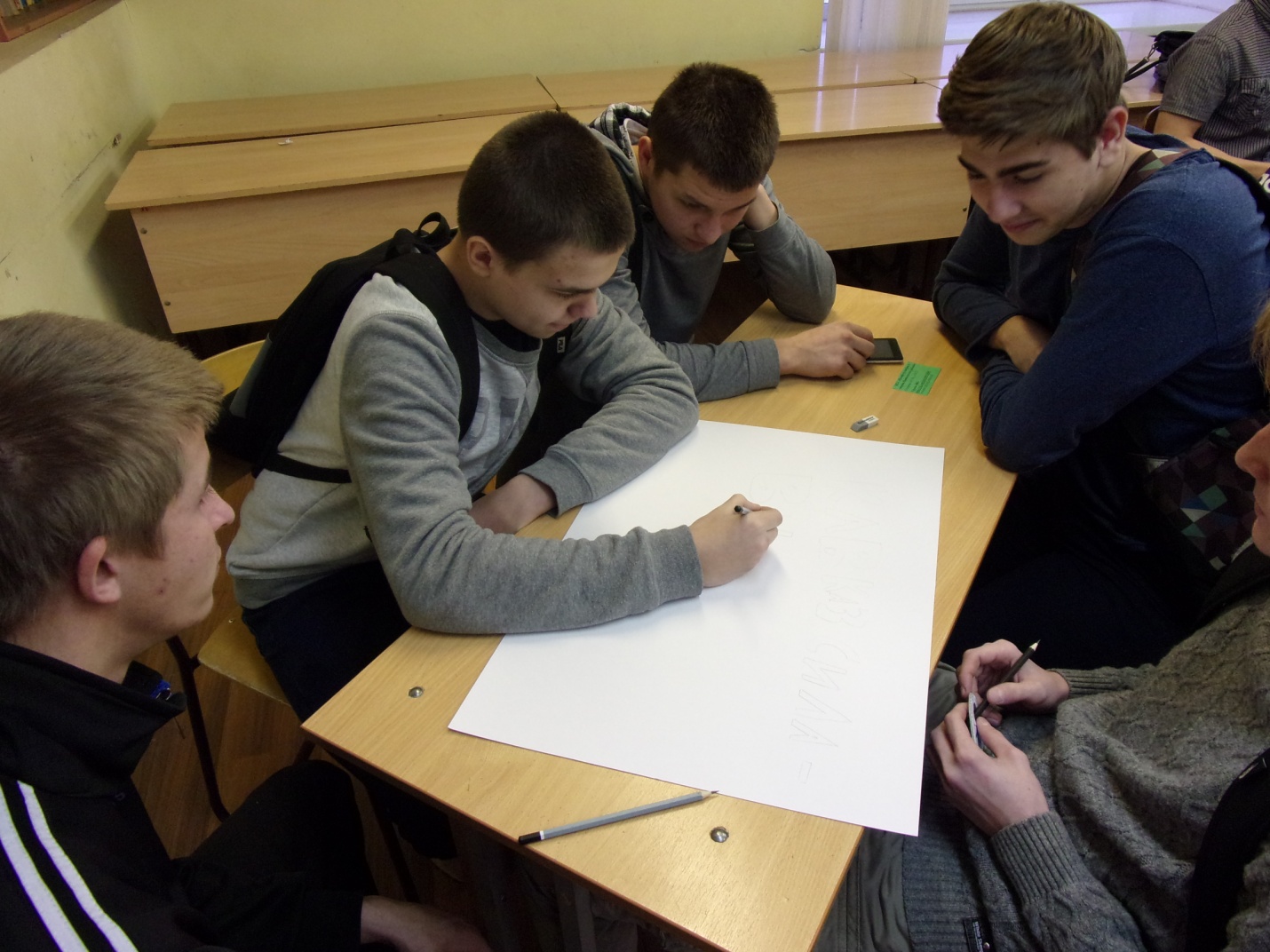 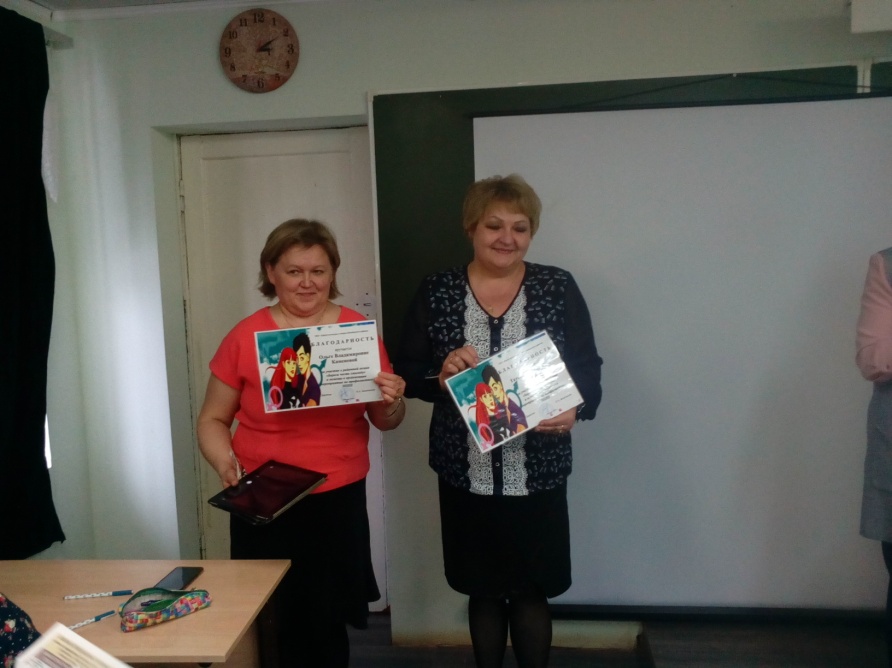 Районный бюджет – 43200,0 
(1 кв. - 10700,0 рублей, 3 кв. – 5700,0; 
4 кв. – 26800,0 рублей
Профилактика туберкулеза1 квартал 2019 года
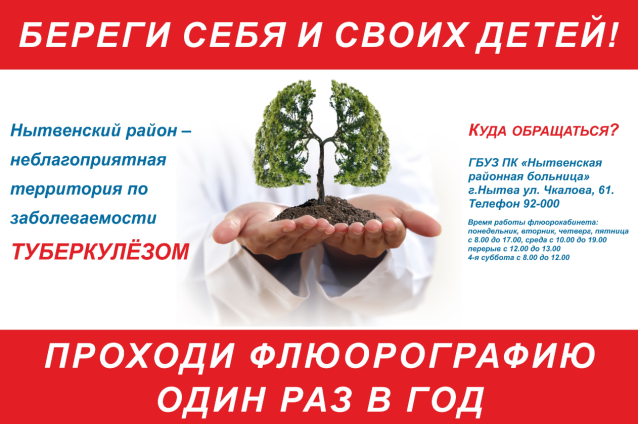 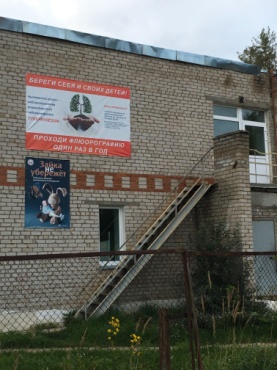 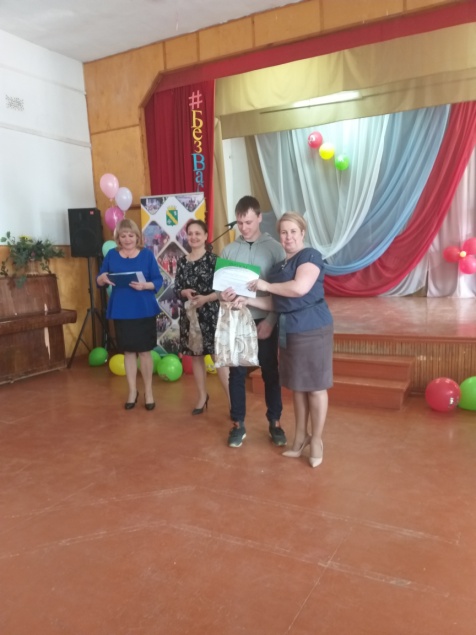 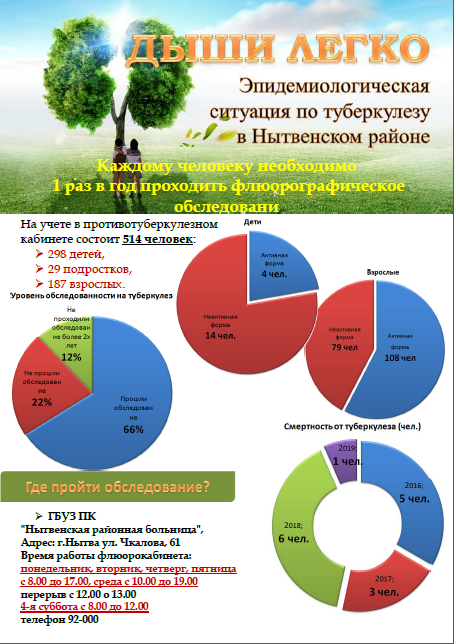 Баннер 2000*3000 мм (2 шт.) 
переданы в учреждение 
здравоохранения
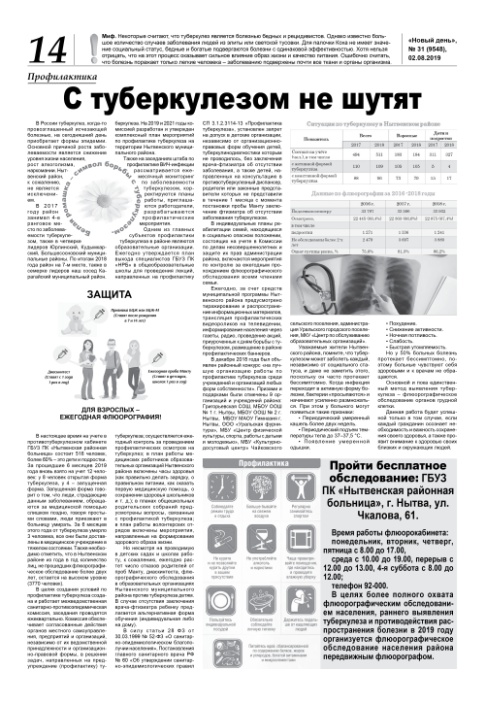 Районная акция по профилактике  (среди образовательных учреждений и Нытвенского техникума)
Выпуск профилактических листовок по туберкулезу (100 шт.)
С 25 марта по 28 марта 2019 года в эфире Радио «Привет» 
вышло 8 профилактических выпусков
Опубликование статьи по профилактике туберкулеза в газете «Новый День»
Профилактика туберкулеза3 и 4 квартал 2019 года
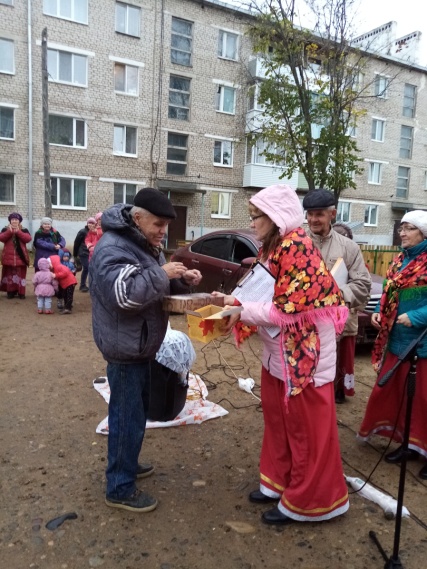 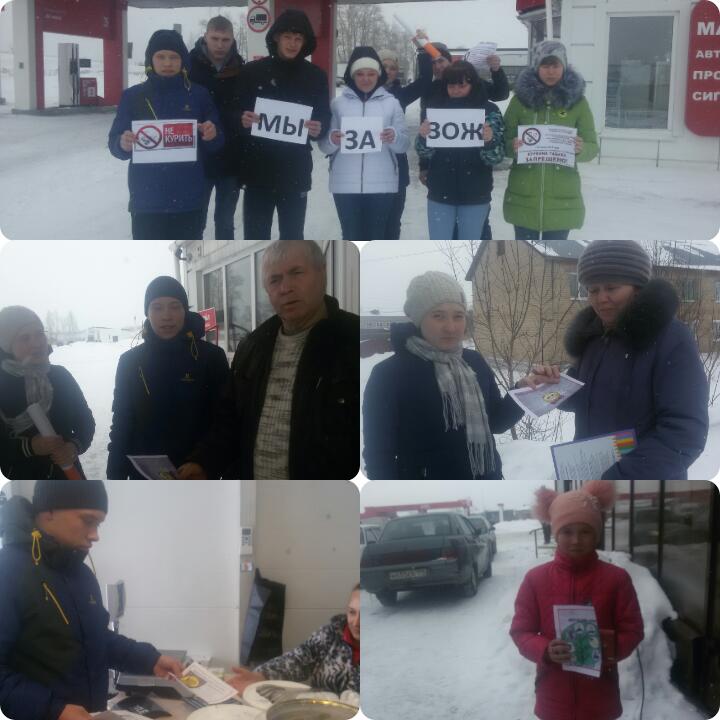 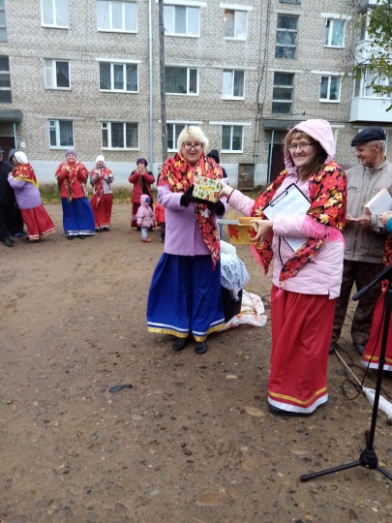 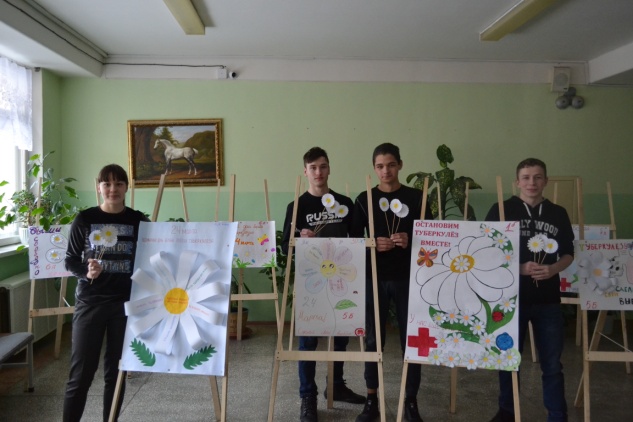 Новоильинский казачий корпус
Техникум
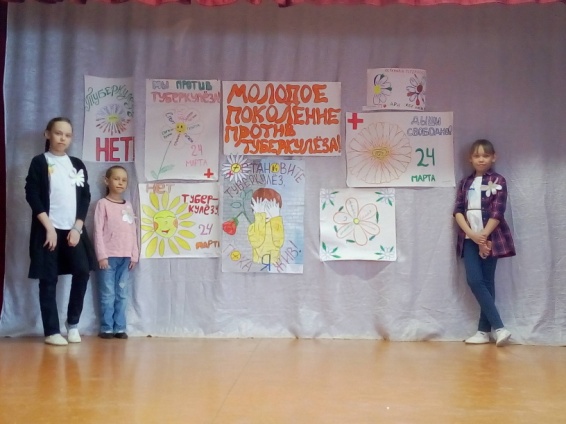 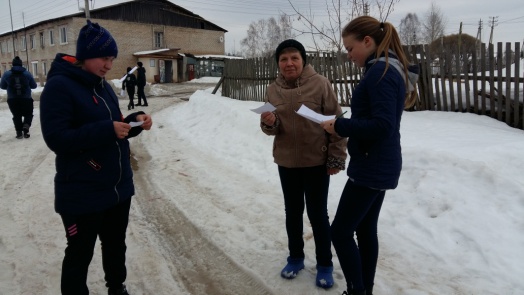 Конкурс по прохождению флюорографии (среди ТОС и КДУ городского округа)
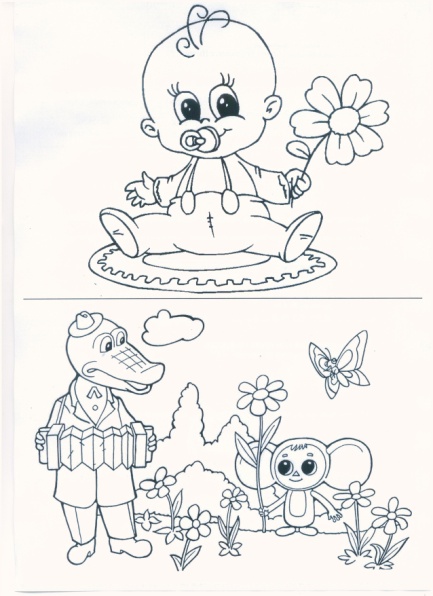 с. Мокино
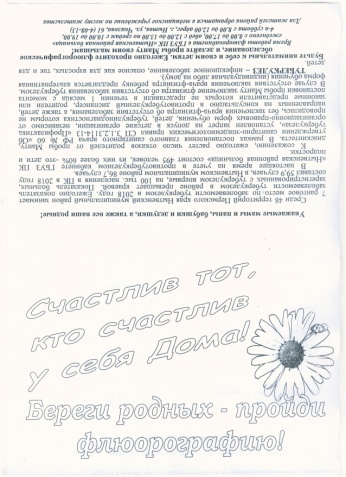 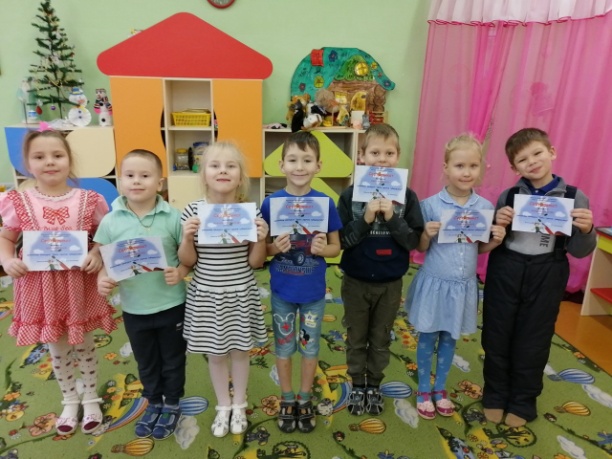 д. Заполье
Районная акция «Дыши легко»
В декабре 2019 года в эфире Радио «Привет» 
вышло 8 профилактических выпусков
Раскраски для детей дошкольных учреждений (150 шт.)
Конкурс на лучший профилактический баннер,  в рамках борьбы с туберкулезом среди детей в возрасте до 12 лет (8 банеров переданы в КДУ городского округа, размер 1,5*1,5
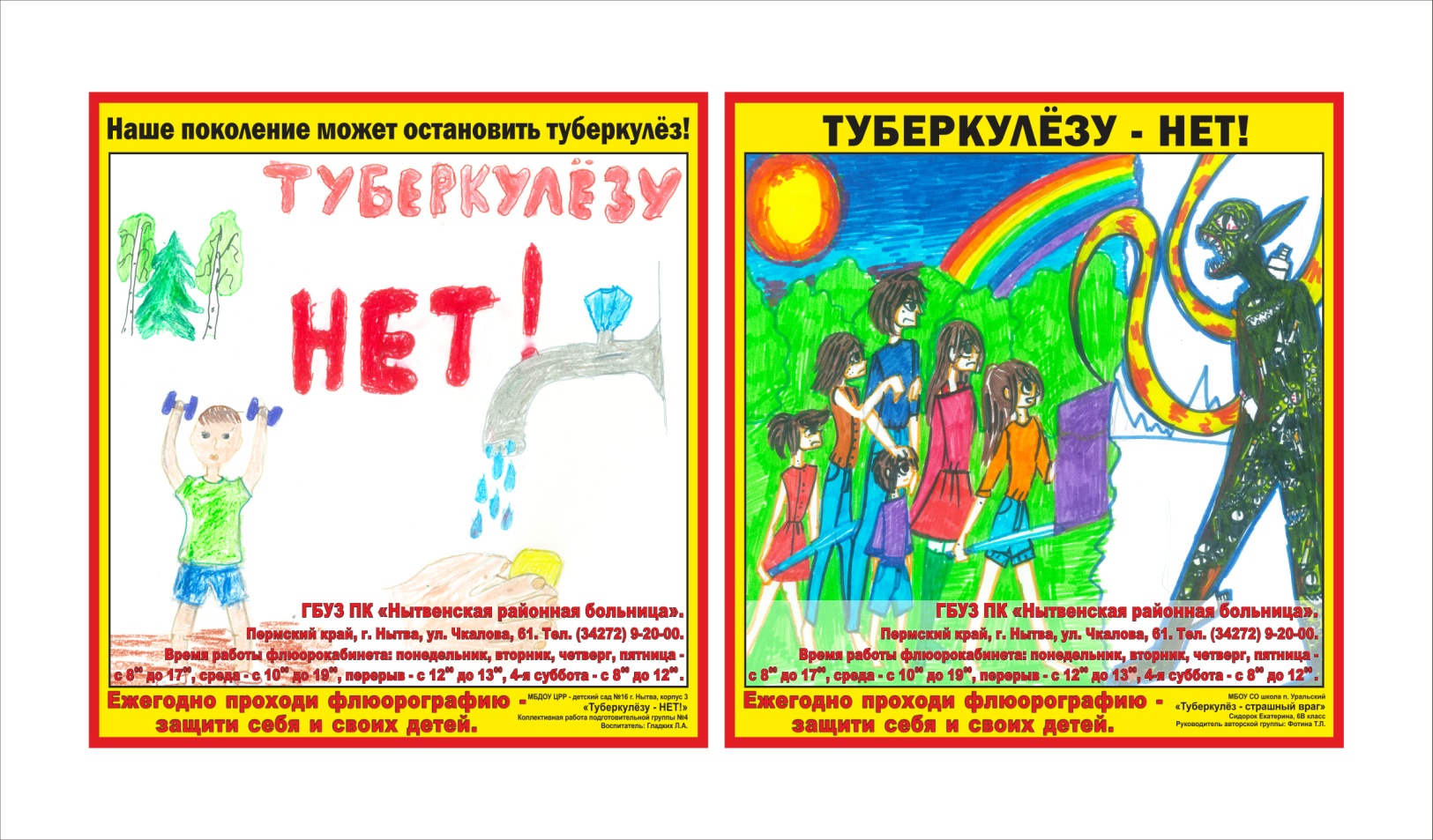 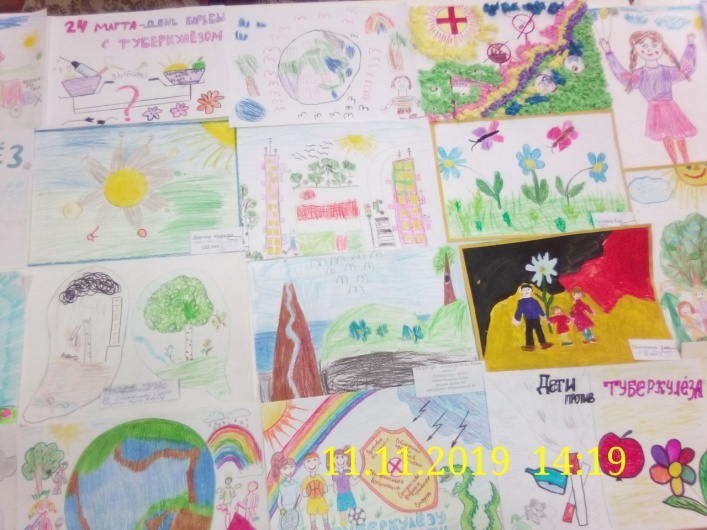 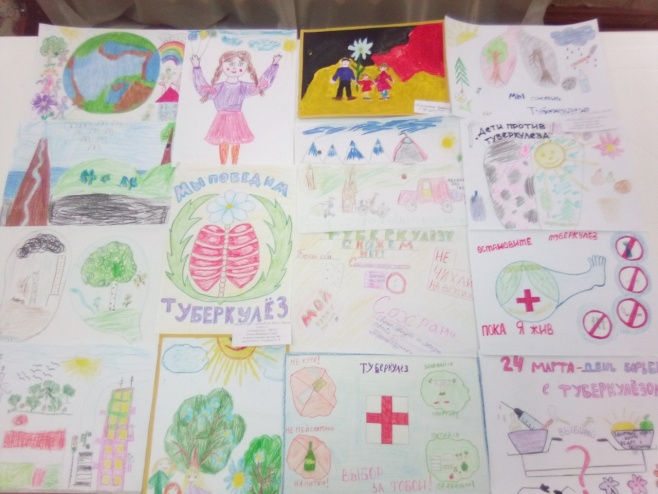 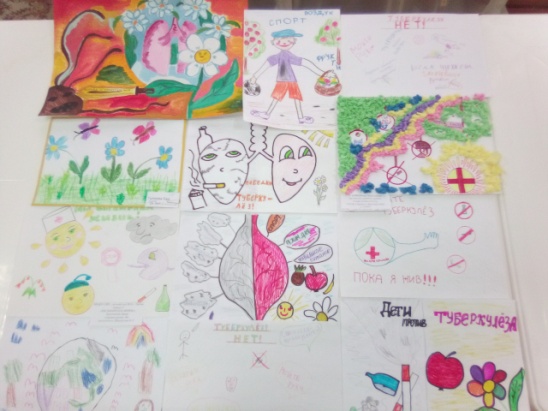 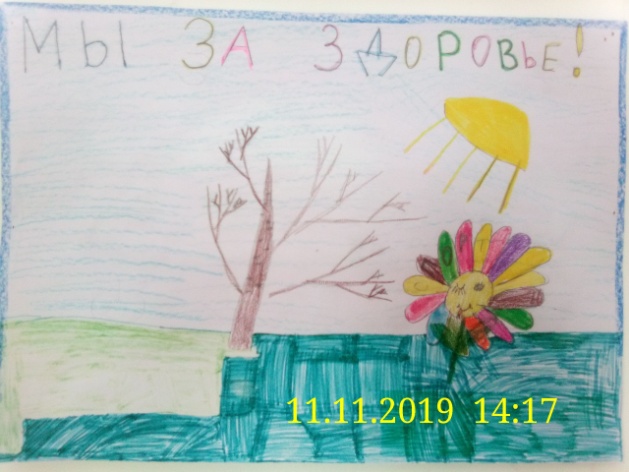 Профилактика туберкулеза
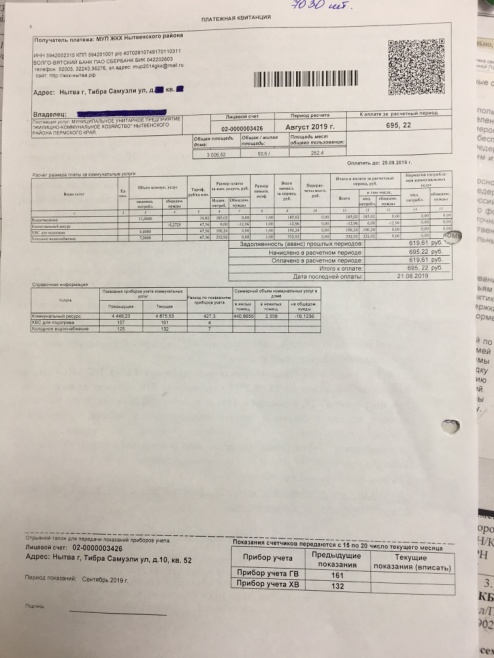 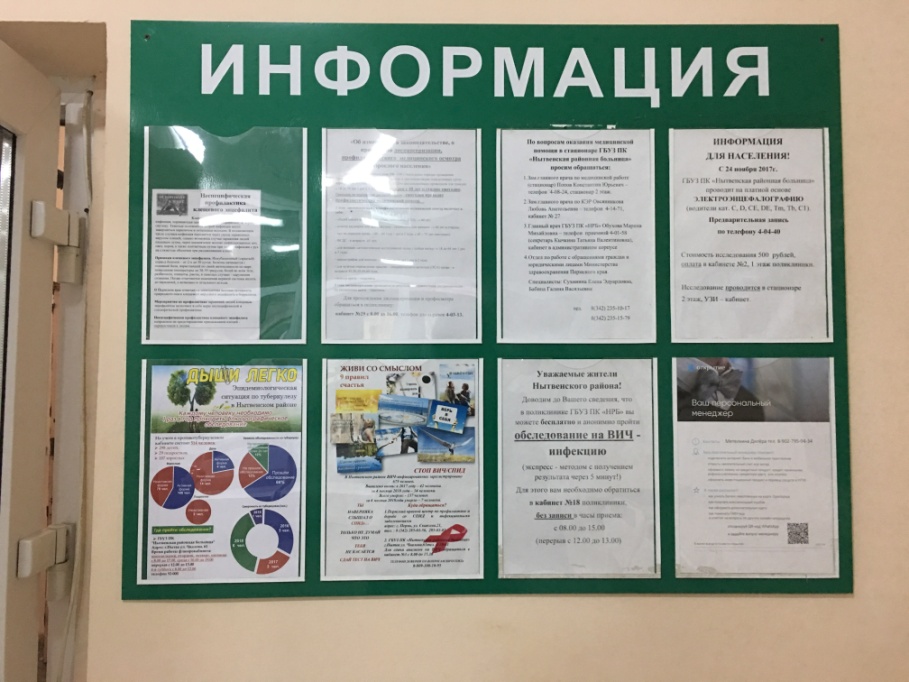 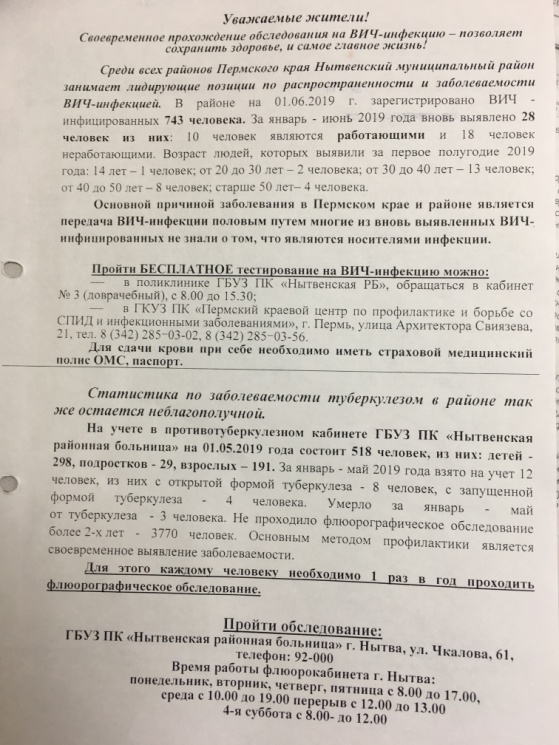 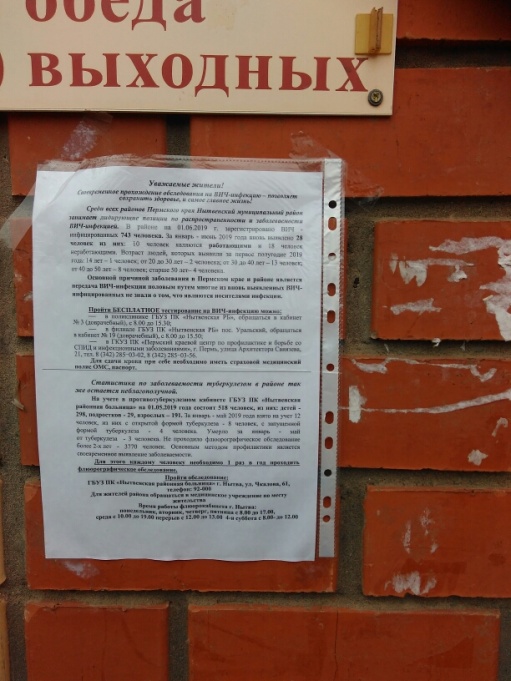 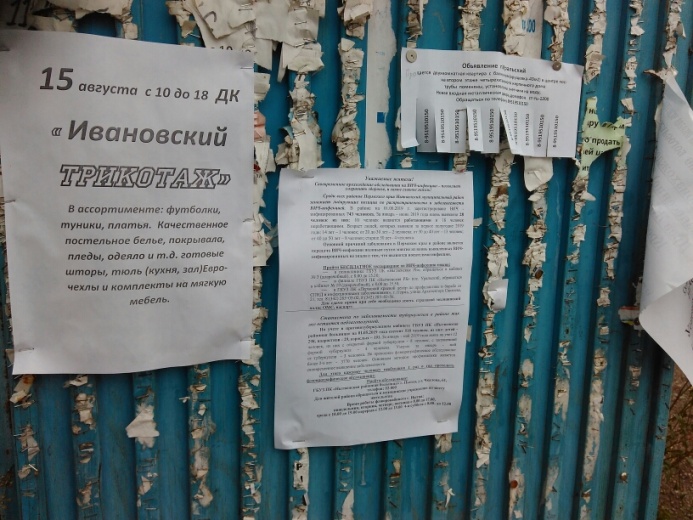 Районный бюджет – 22000,0 рублей
(2 кв. - 11700,0 рублей, 
4 кв. – 10300,0 рублей
Профилактика ВИЧ-инфекции
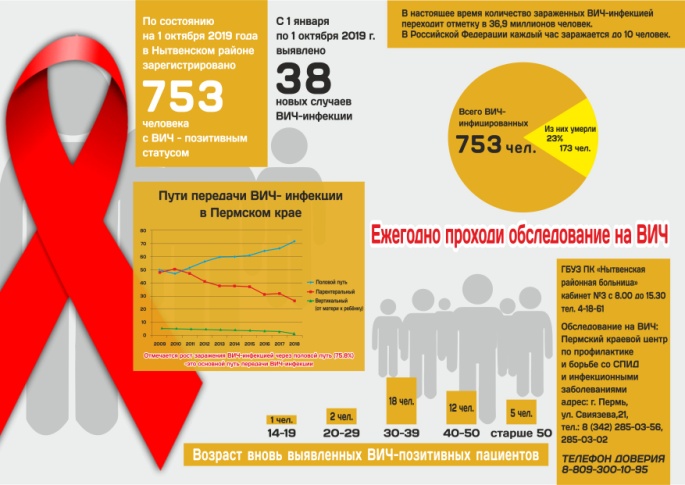 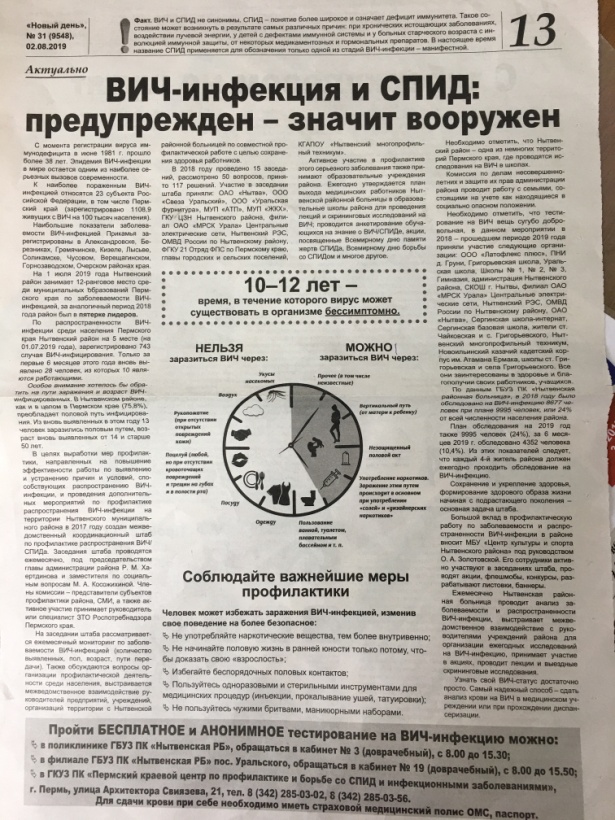 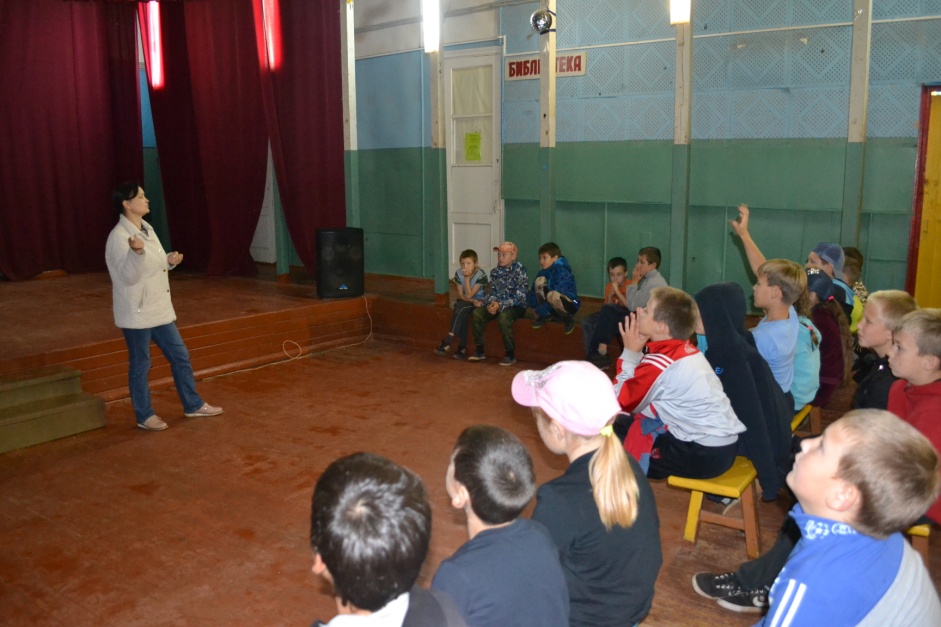 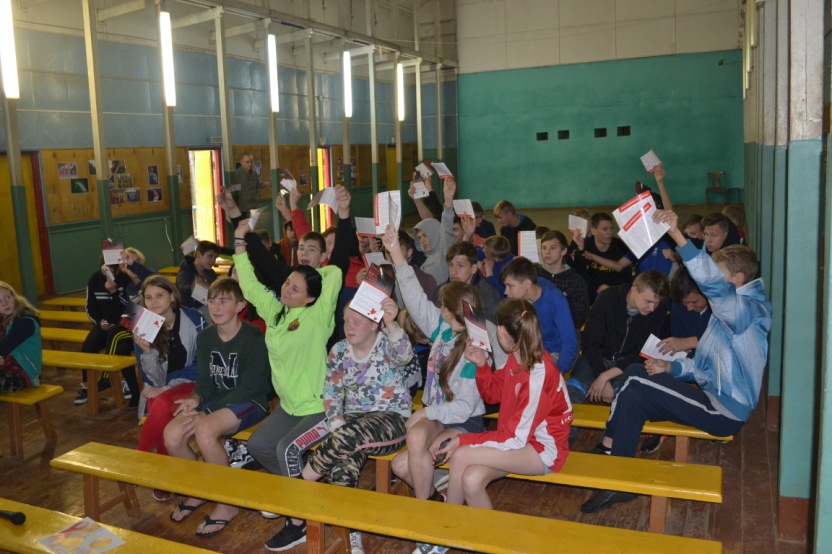 Выпуск профилактических листовок по туберкулезу 
(100 шт.)
Районная акция по профилактике ВИЧ-инфекции на базе лагеря «Тимуровец»
Опубликование статьи по профилактике ВИЧ-инфекции в газете «Новый День»
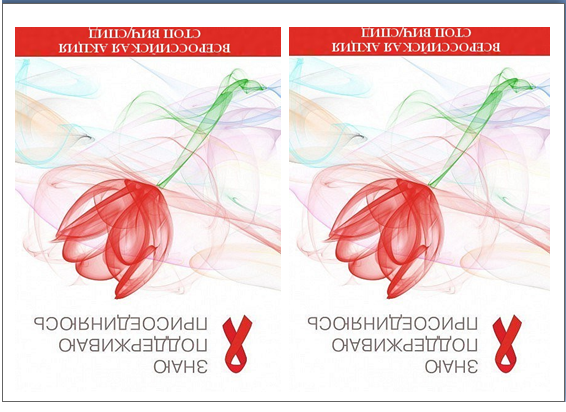 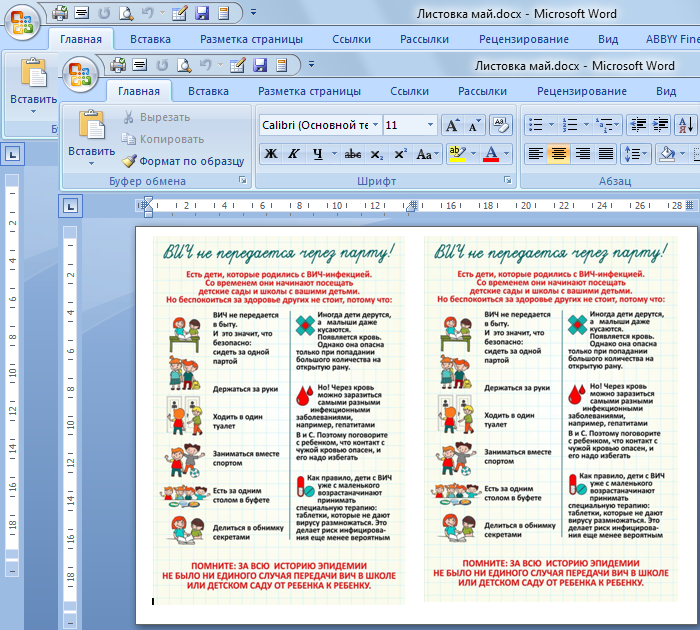 Выпуск профилактических листовок по туберкулезу (200 шт.)
В эфире Радио «Привет» 
вышло 16 профилактических выпусков
Профилактика ВИЧ-инфекции
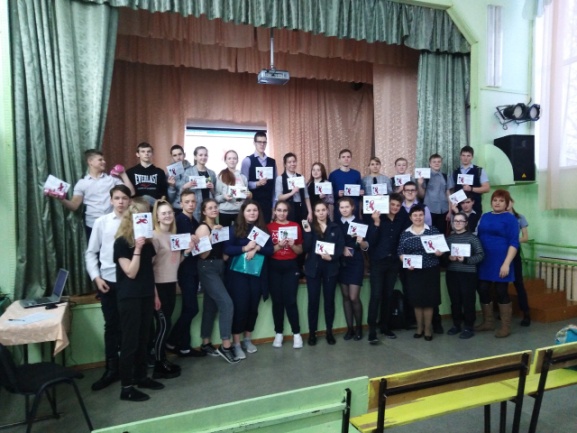 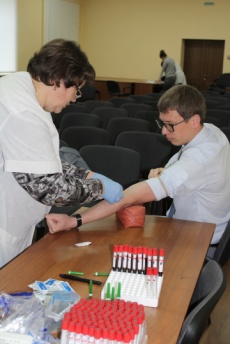 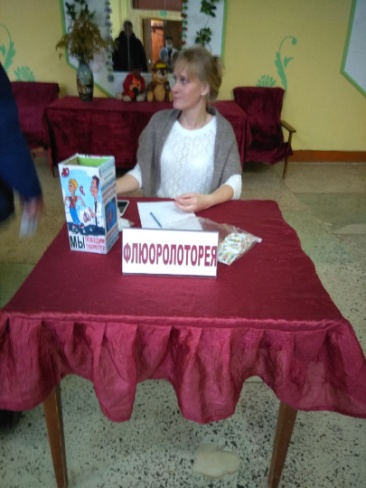 Обследование на ВИЧ-инфекцию сотрудников администрации Нытвенского городского округа
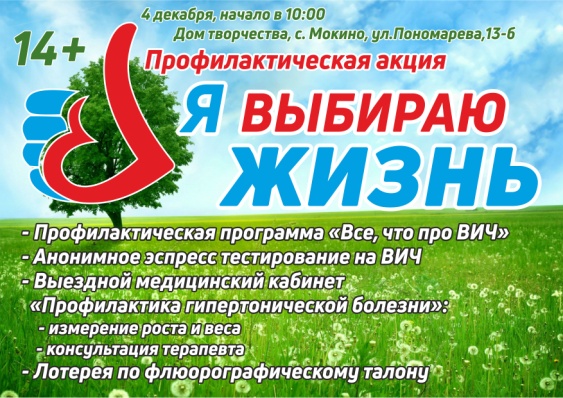 Акция посвященная Всемирному Дню памяти погибших от СПИДа
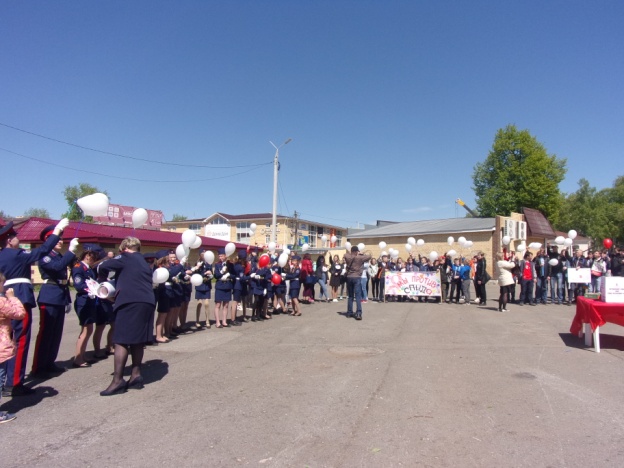 Акция для населения по профилактике туберкулезу на базе Новоильинского клуба, так же акция прошла в Нытвенском техникуме, с. Мокино, с. Шерья и с. Сергино
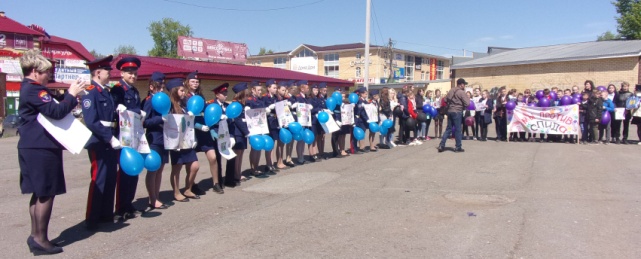 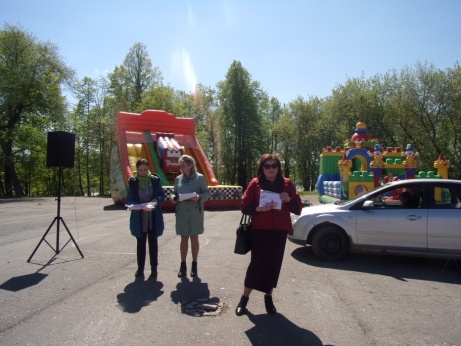 Профилактика ВИЧ-инфекции
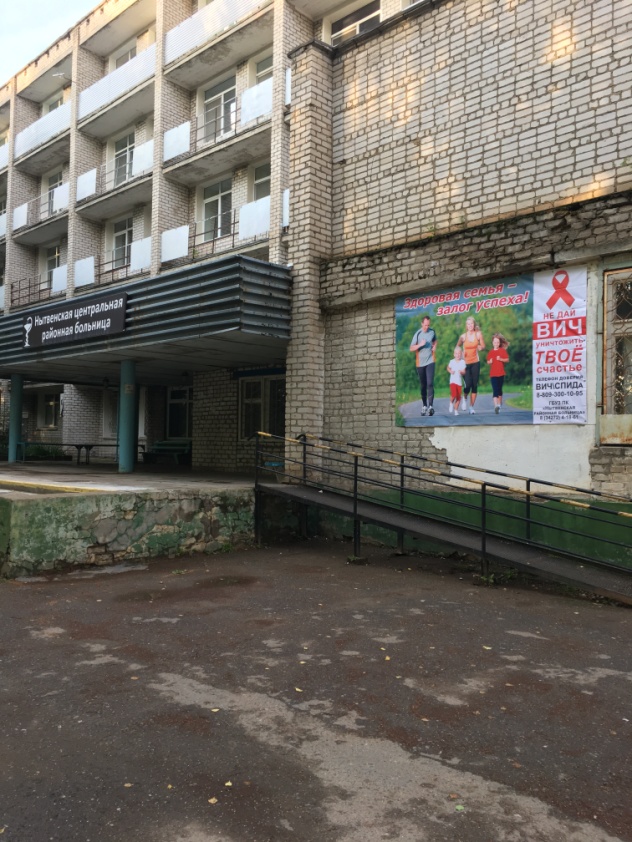 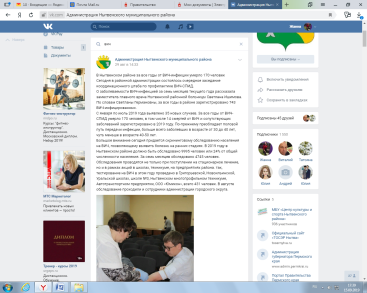 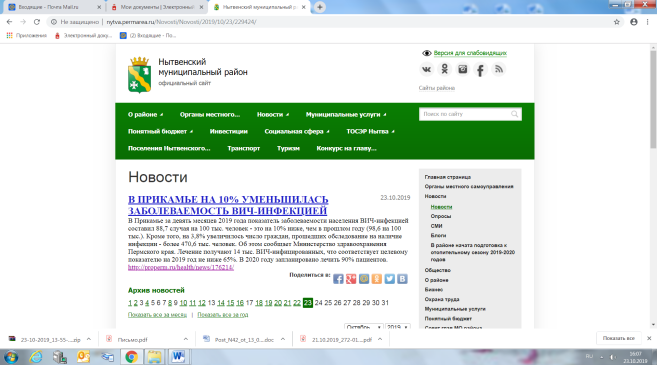 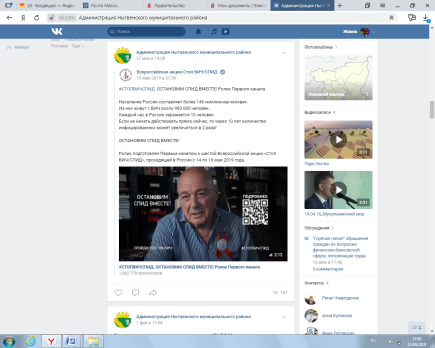 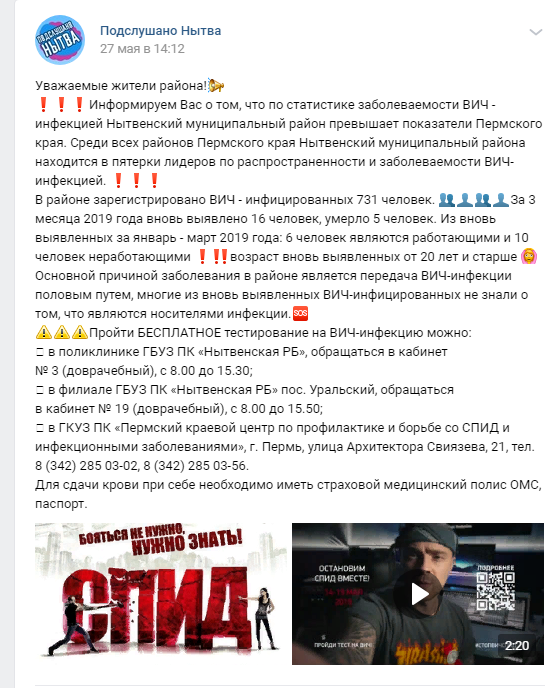 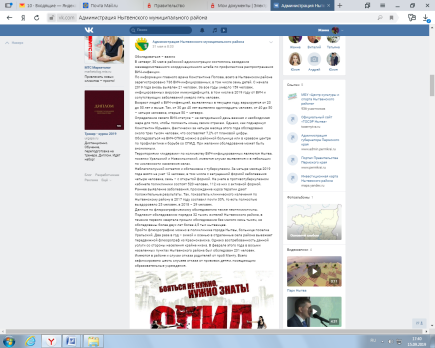 Спасибо 
за внимание